PARTES DE LA PLANTA
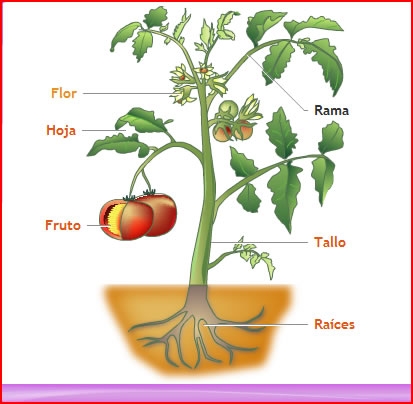 -RAÍZ
-TALLO
-HOJA
-FLOR
-FRUTO
RAÍZ
TALLO
HOJA
FLOR
FRUTO